Reconnection and dynamo in the laboratory
S. Prager
Outline
Reconnection/dynamo effects in fusion plasmas
		tokamak
		reversed field pinch

Basic reconnection experiments
Reconnection in axisymmetric tori
Helical B-lines and magnetic surfaces
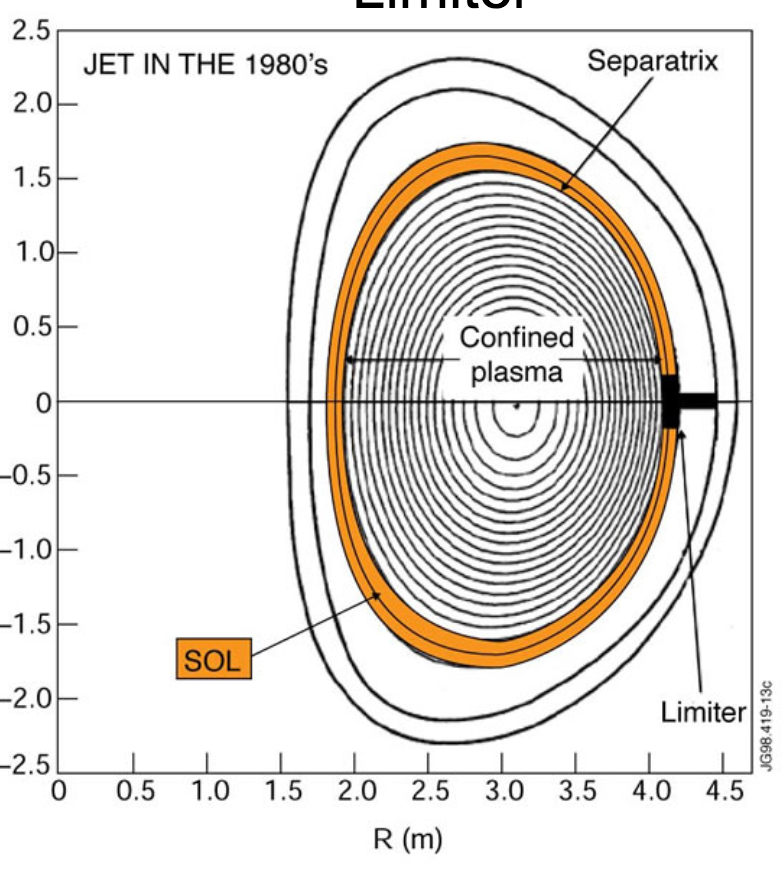 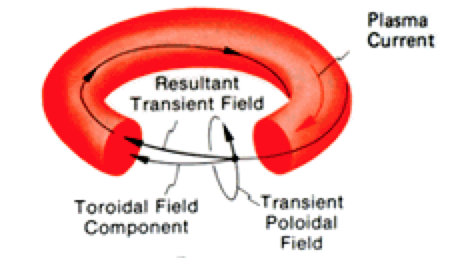 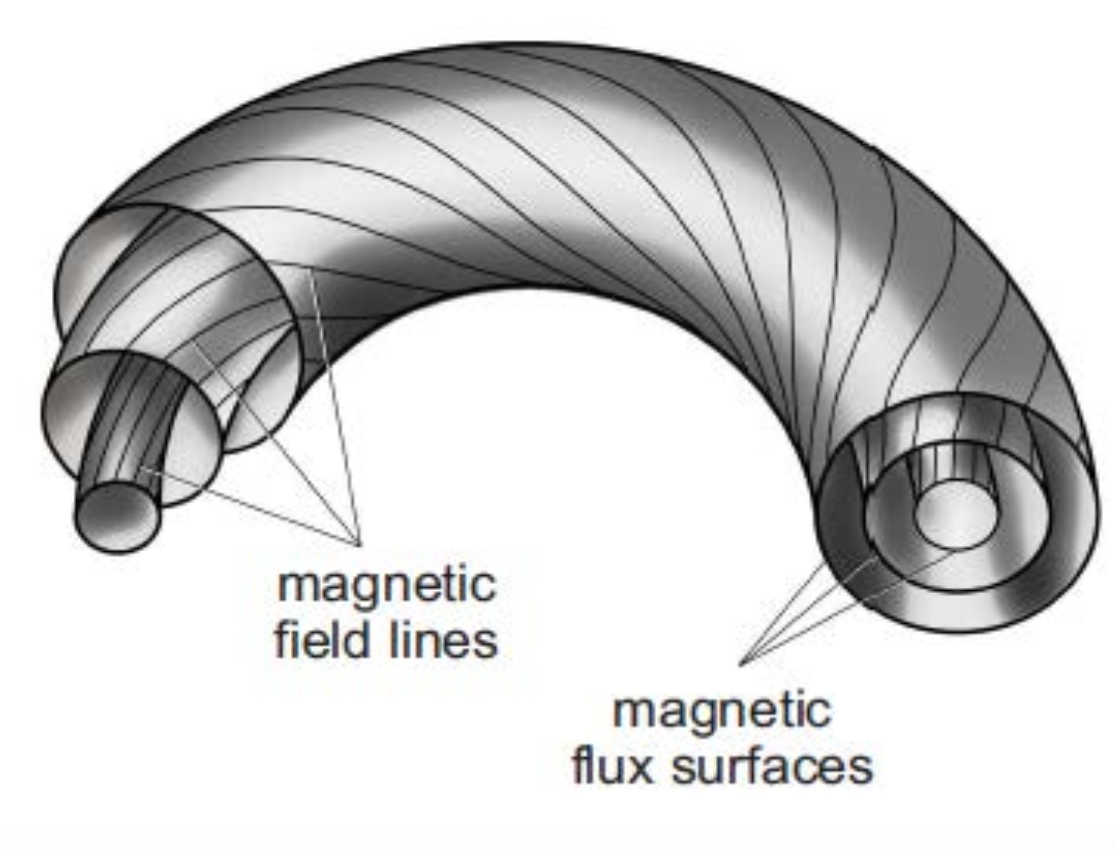 Measure of twist of field lines
Safety factor
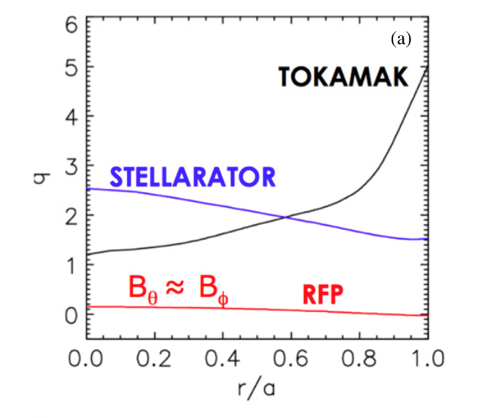 radial
R
Where does reconnection occur in a torus?
m = poloidal mode number
n = toroidal mode number
or
Reconnection occurs on mode-resonant surfaces, or rational surfaces
Where does reconnection occur in a torus?
Where does reconnection occur in a torus?
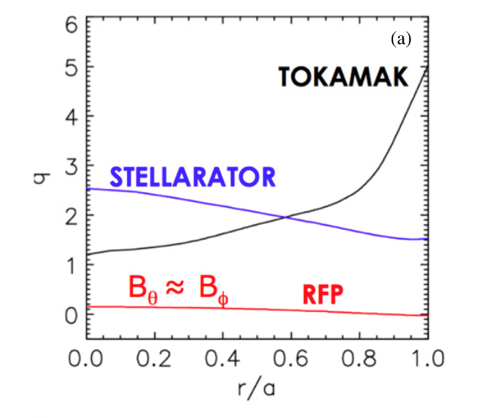 (3,1)
(2,1)
Show reconnection surfaces for

(m, n) = (2,1), (3,1), (4,3), (3,2)
(3,2)
(4,3)
As m,n increase, the modes become stable
Plot the reconnecting component of B
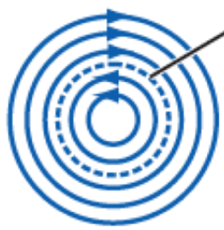 q = m/n
Before reconnection
q = 2/n
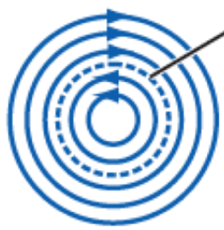 Consider reconnection due 
to m = 2 perturbation 

Magnetic islands form

2 islands since m = 2
after reconnection
Magnetic surfaces break into islands
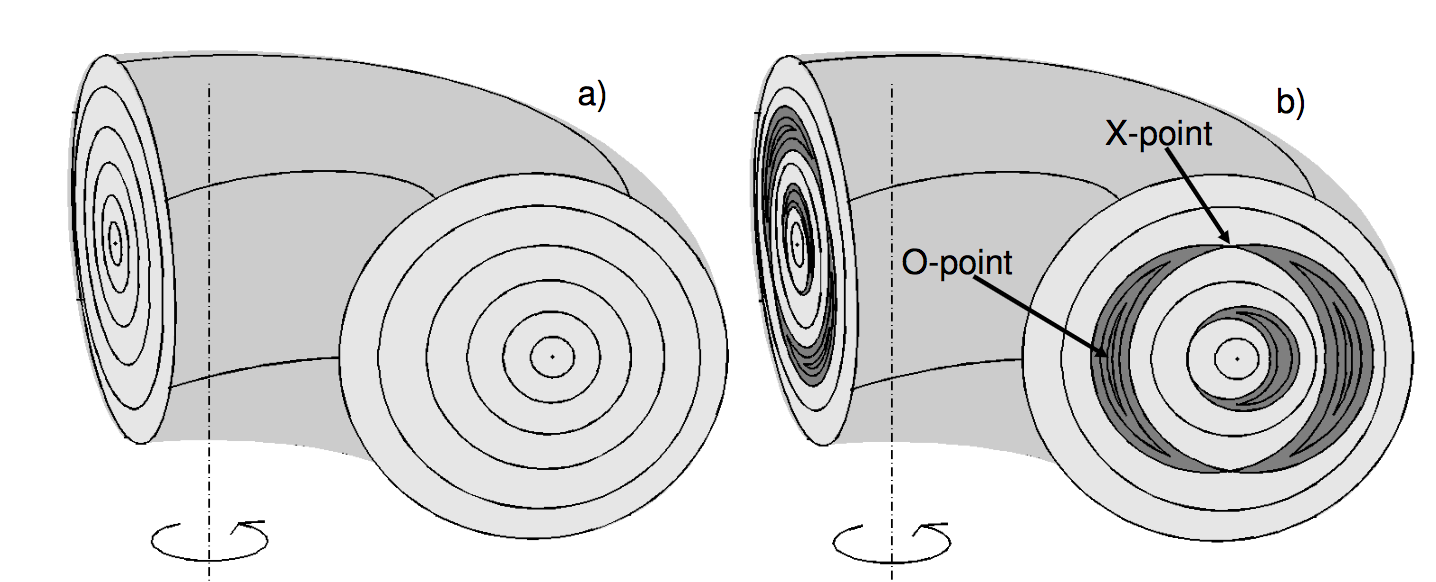 Outermost islands: 
	m = 2, n = 1
	at q = 2 surface
innermost islands: 
	m = 1, n = 1
	at q = 1 surface
Islands also observed in MHD computation
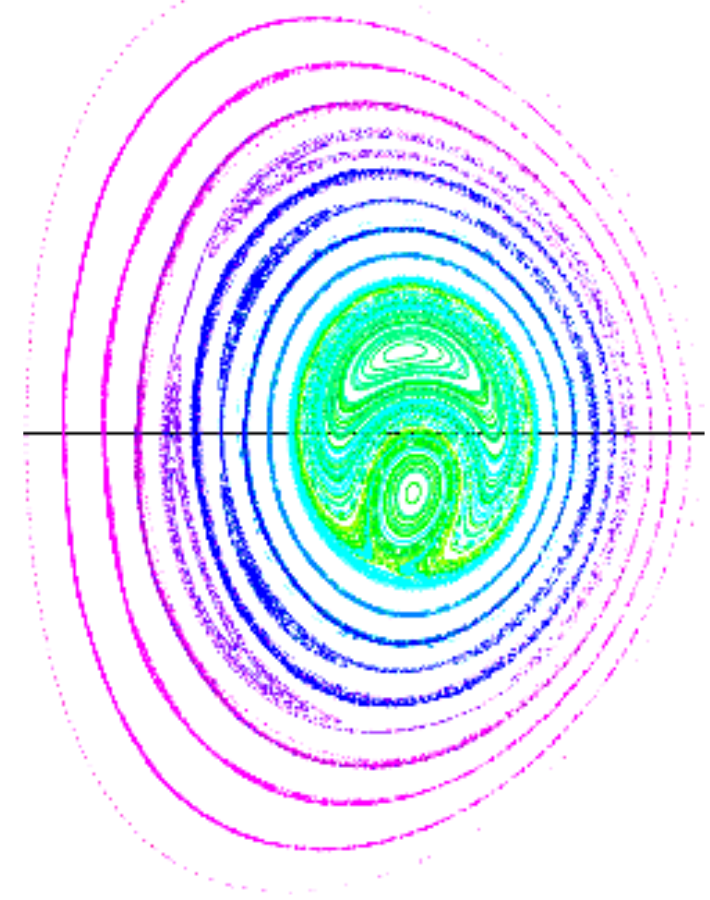 Puncture plot
Can see islands at 
q = 1/1,  3/2 ,  2/1 surfaces
Evolution of reconnection at q = 1 surface
The Kadomtsev model
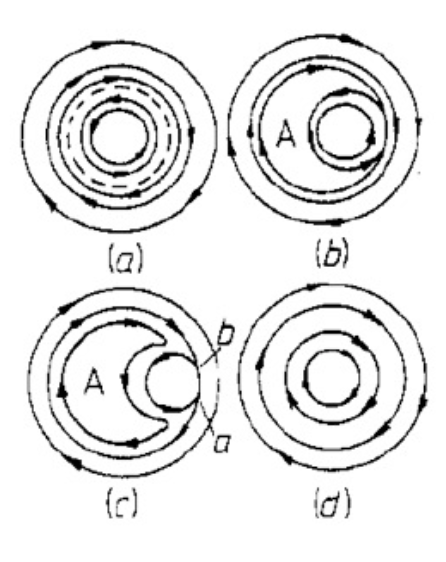 m = n = 1 island grows, all the way to the center,

Eventually the island central axis (at the q = 1 surface) becomes that of the tokamak

Expect at sawtooth crash:
	temperature flattens across island 
    	central safety factor q  1

The plasma reheats, the current re-peaks, and the process repeats
Kadomtsev model of reconnection at q = 1 surface
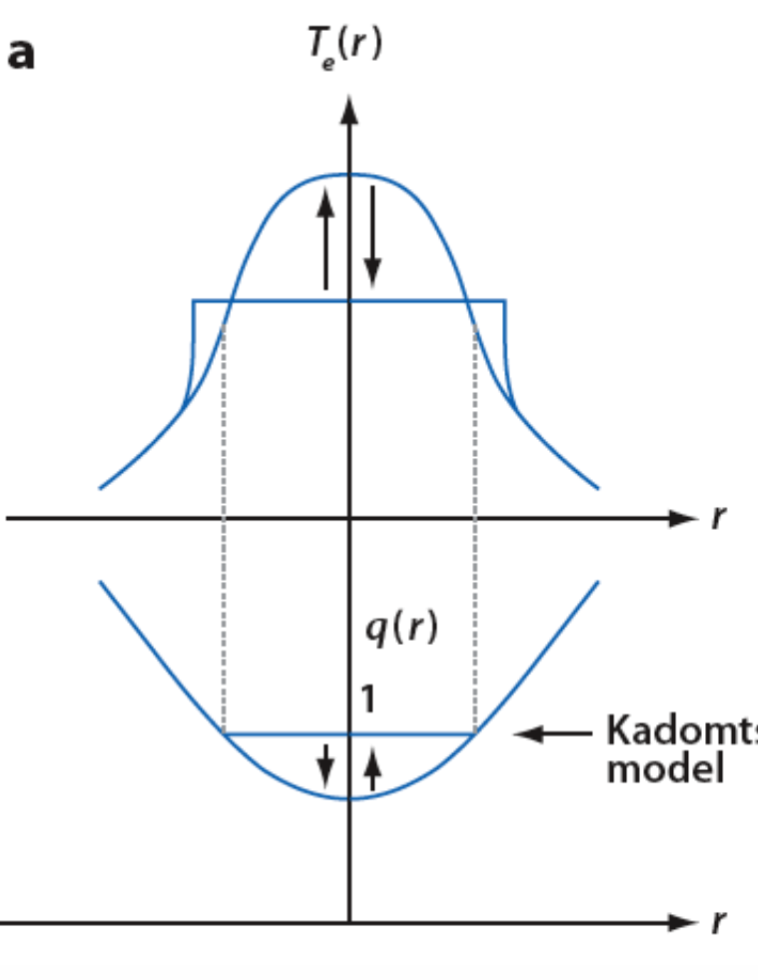 Te(r)
before reconnection
After reconnection
q(r)
The temperature reduction (energy transport) is observed
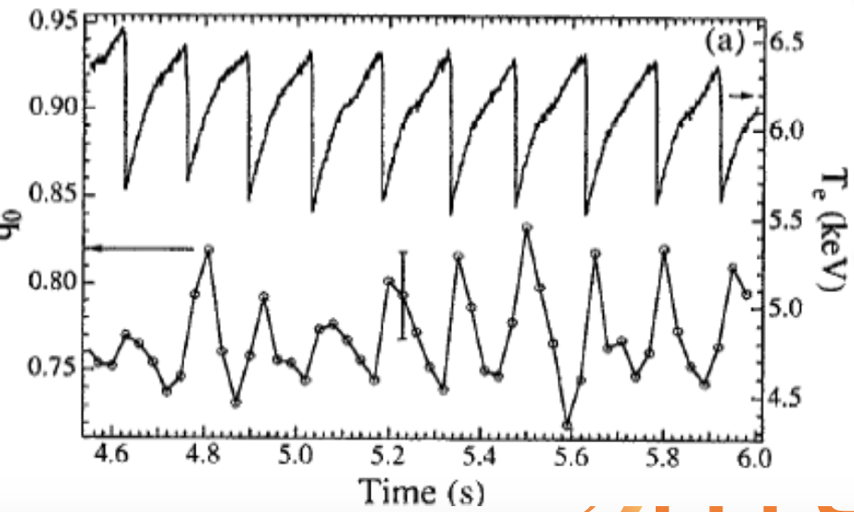 6.5
Te (keV)
5.5
4.5
Island structure observed in 2D temperature measurements
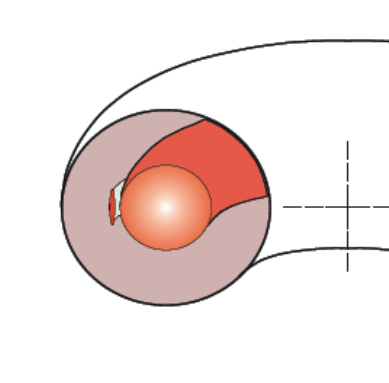 Electron temperature evolution
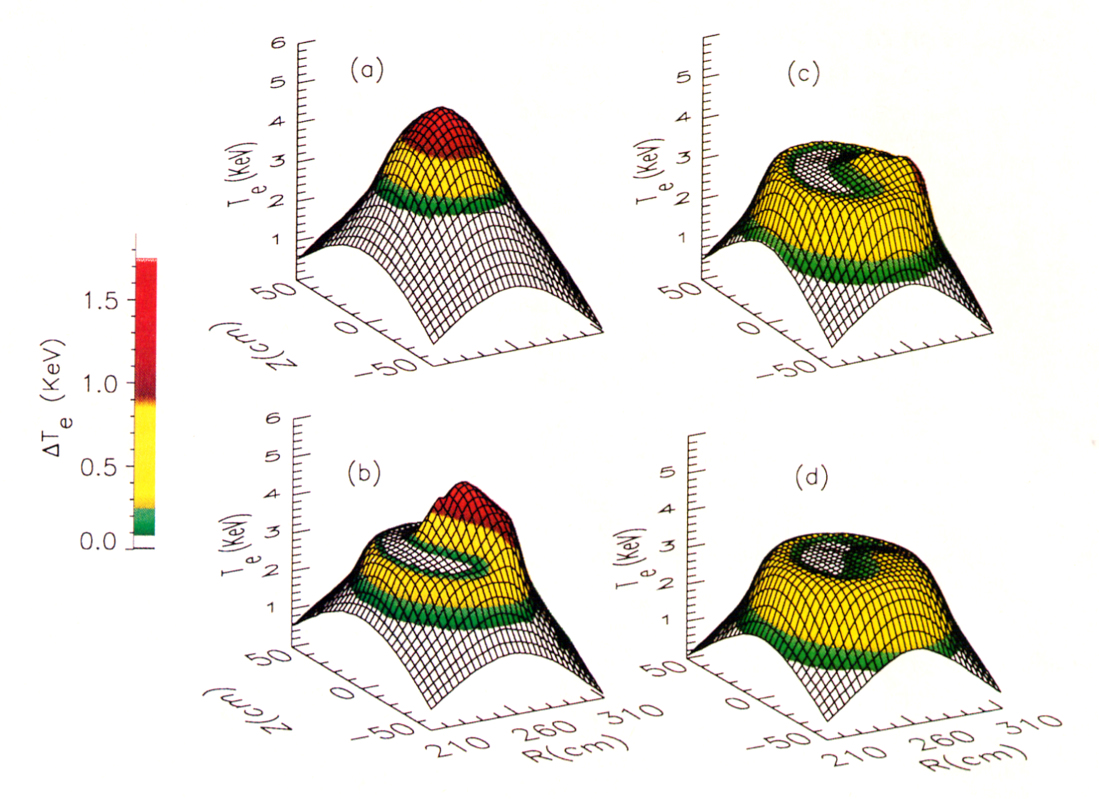 Instability observed to grow prior to reconnection event
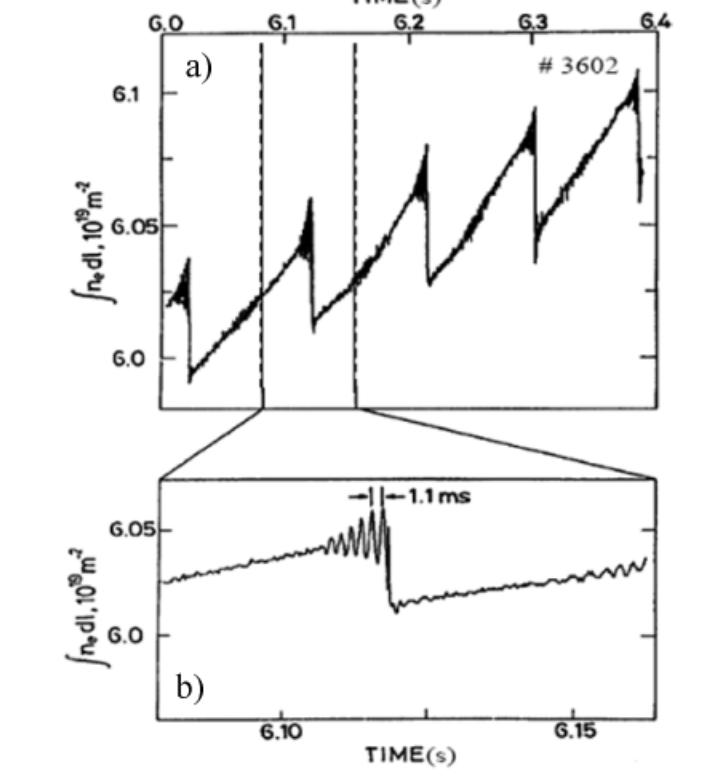 Crash observed in density (similar to temperature)
Precursor oscillations
(also observed in magnetic field)
But, q(r=0) does NOT always rise to unity
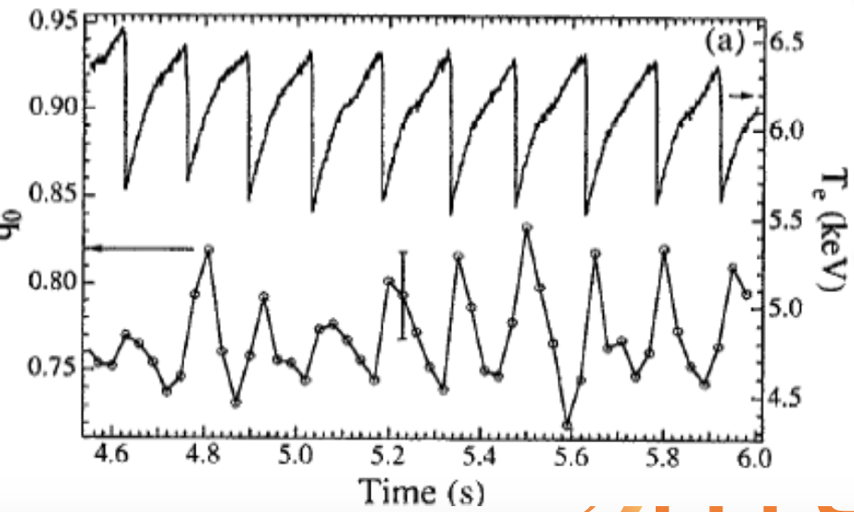 q(r=0)
Continuing issues:     why incomplete reconnection, 
                                      why crash so fast?
Axisymmetric tori vary in the strength of reconnection
strong reconnection
moderate reconnection
BT ~ BP
1
BT >> BP
q
0
Reconnection in a torus at low q
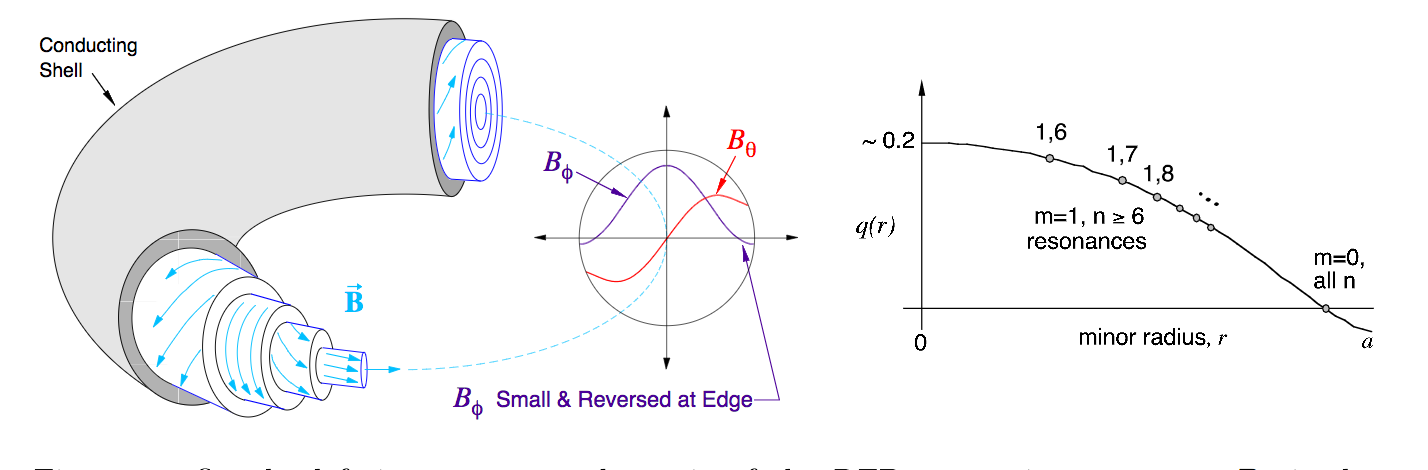 Called a “reversed field pinch”

Exhibits strong sawtooth oscillations

Sawtooth crash = reconnection event = “magnetic self-organization”
			                     (current-driven tearing modes re-organize plasma)
RFP facilities
Reconnection (or MSO) event
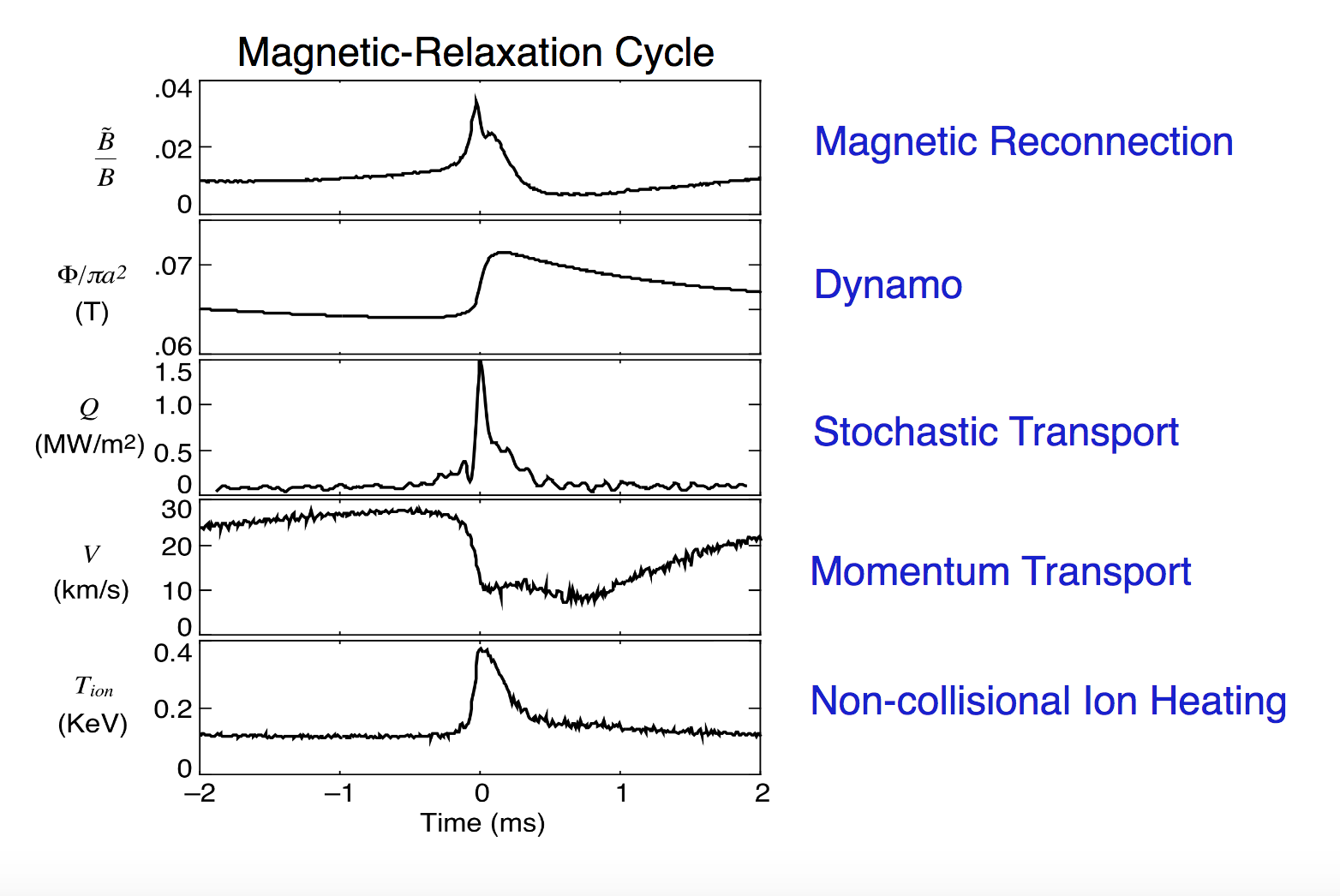 Toroidal magnetic flux
	(T)
Heat flux
(MW/m2)
Toroidal rotation velocity
(km/s)
Ion temperature
(keV)
Describe each effect
Reconnection: multiple tearing modes
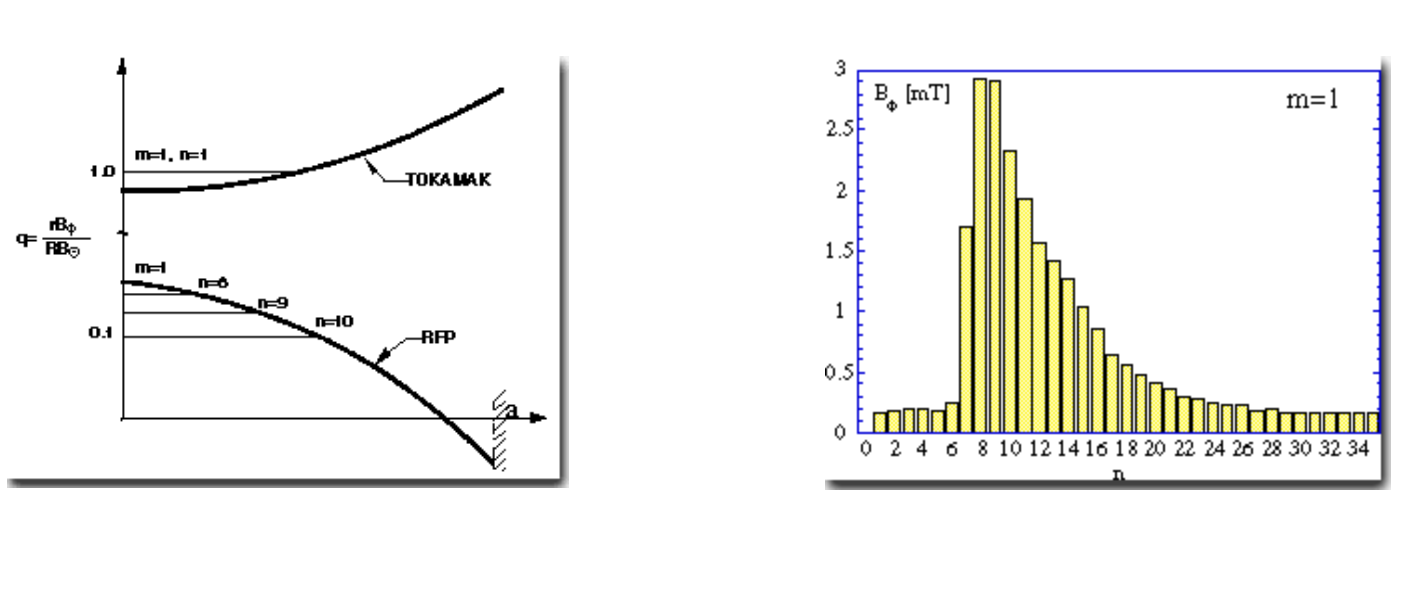 Toroidal mode number, n
The many tearing modes interact nonlinearly
Nonlinear mode coupling,
Energy flows between modes that satisfy the 3-wave sum rule,
Eigenfunctions for modes with different k values overlap radially
Growing tearing mode saturate by transferring energy to stable modes
(and by flattening the current density profile)
Not fully turbulent, but part way there
Reconnection (or MSO) event
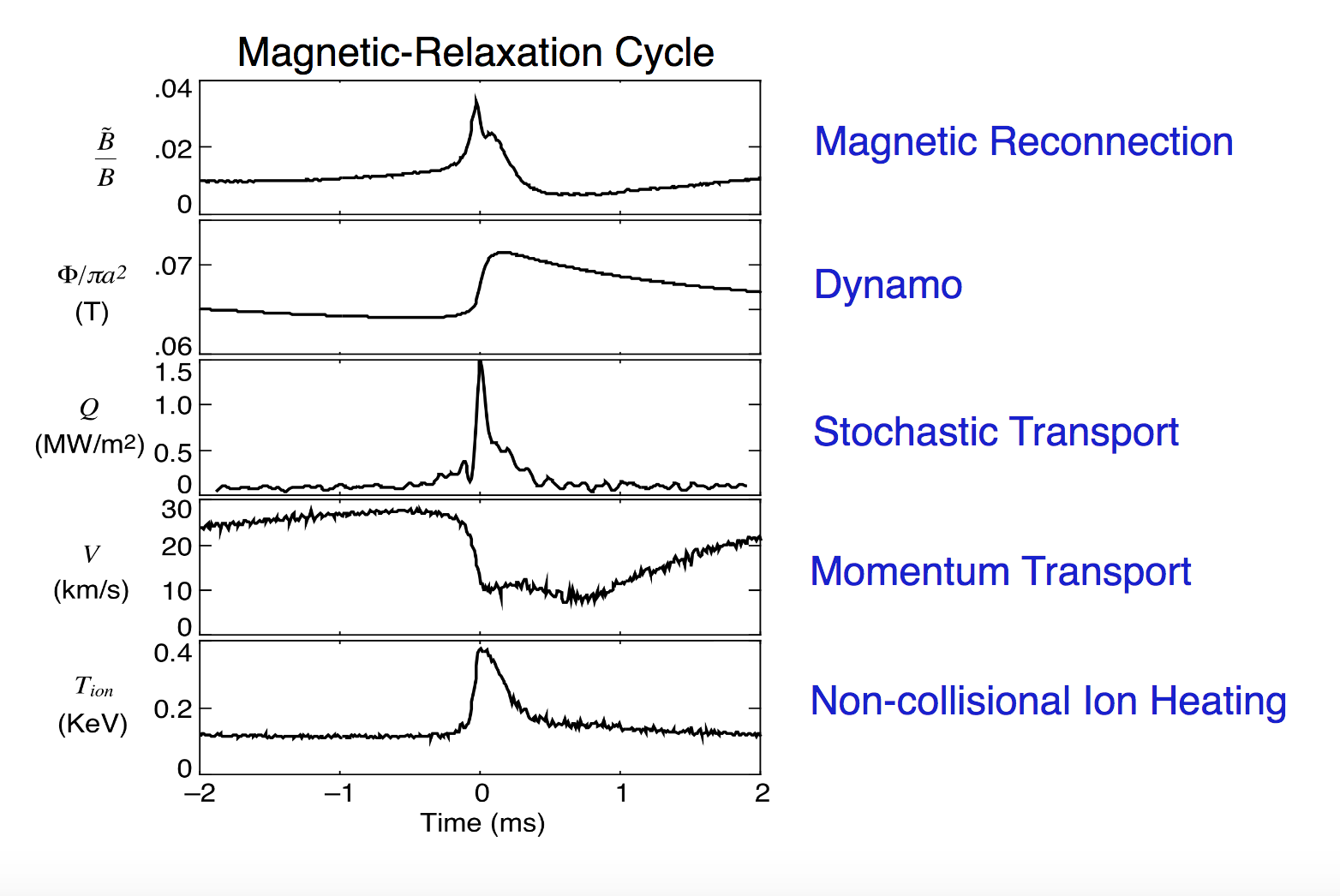 Toroidal magnetic flux
	(T)
The observed dynamo effect
It is not a full dynamo
Overall magnetic field strength is not increasing
The current density profile is flattening by dynamo processes
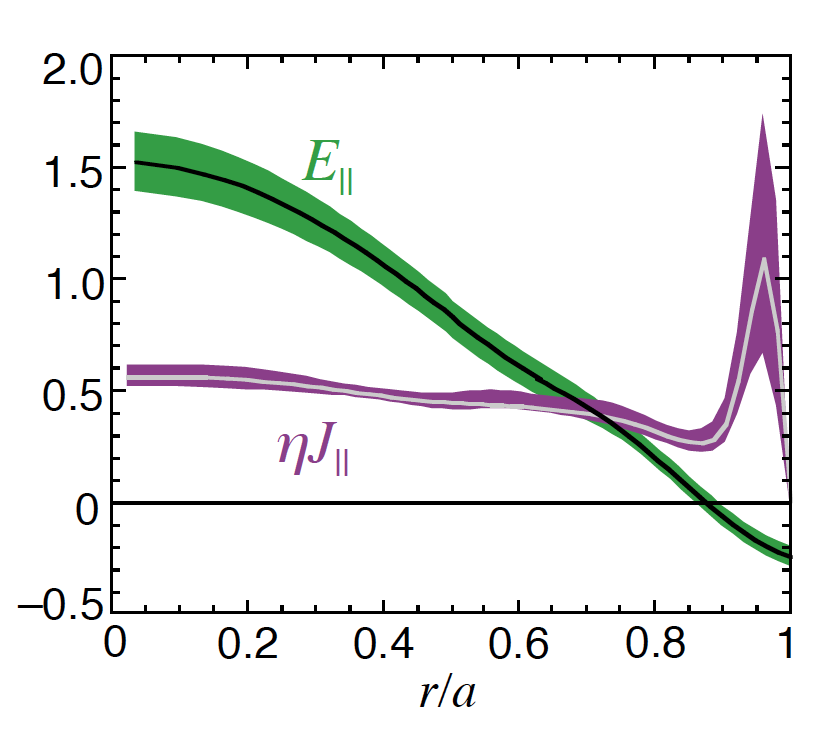 Ohm’s law is not satisfied 
without considering tearing fluctuations
Other mechanisms for current generation
MHD dynamo
Hall dynamo
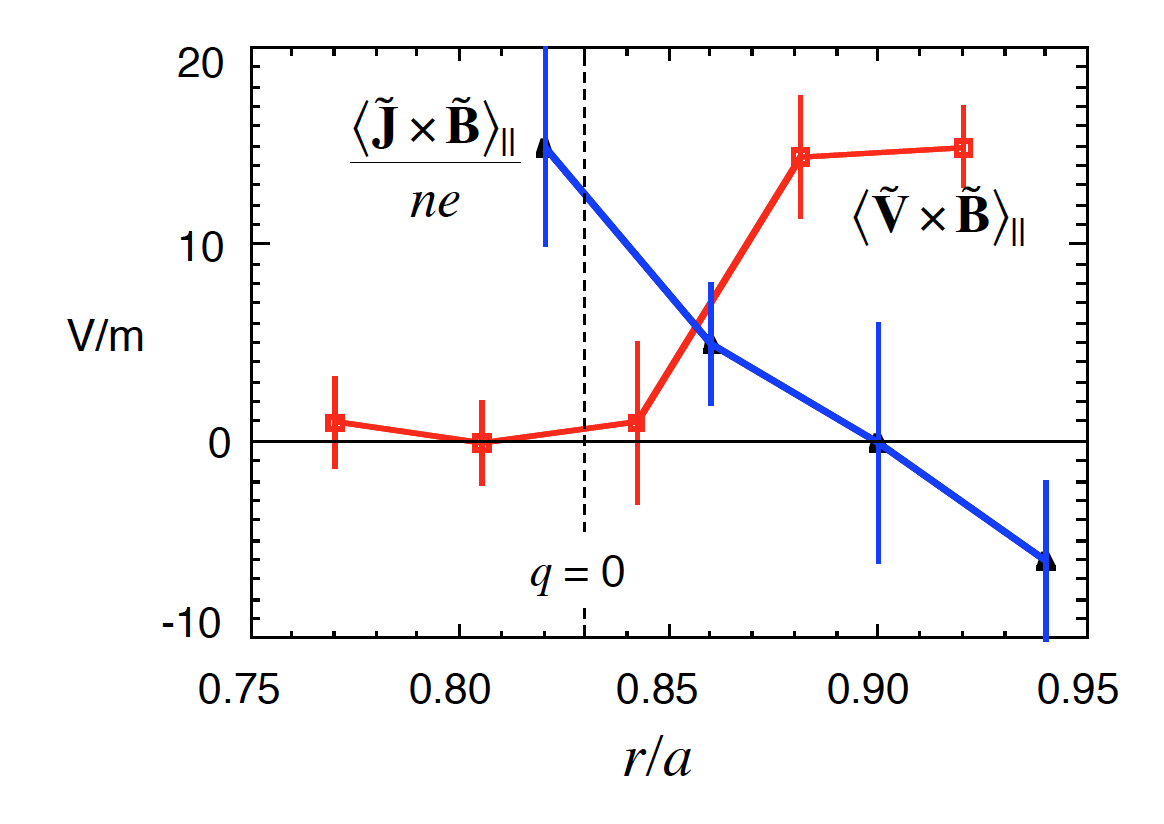 Terms measured in 
plasma edge region,

Also important in core
(spectroscopy and 
Faraday rotation)
Reconnection (or MSO) event
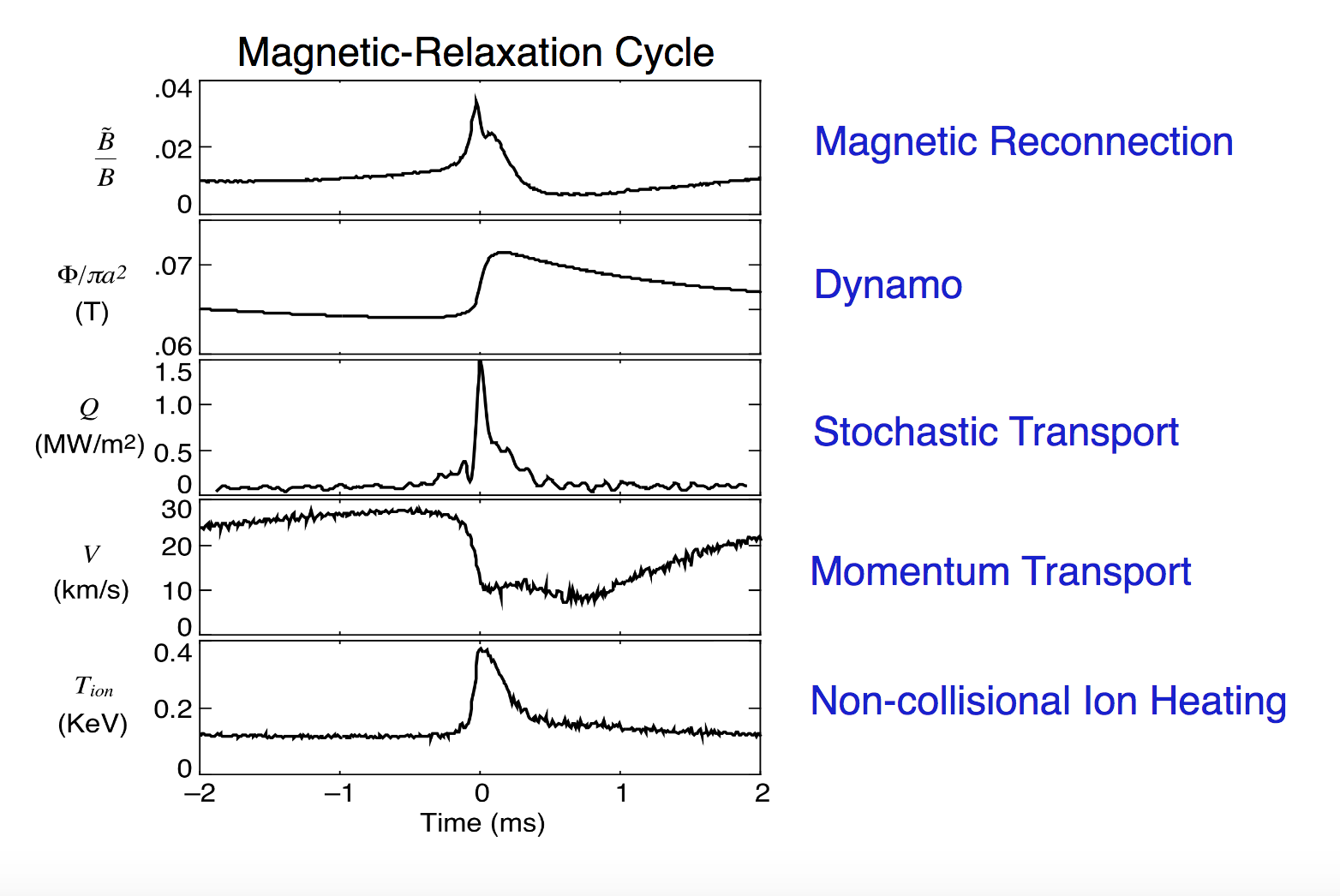 Heat flux
(MW/m2)
MHD computation of field lines in presence of multiple tearing instabilities
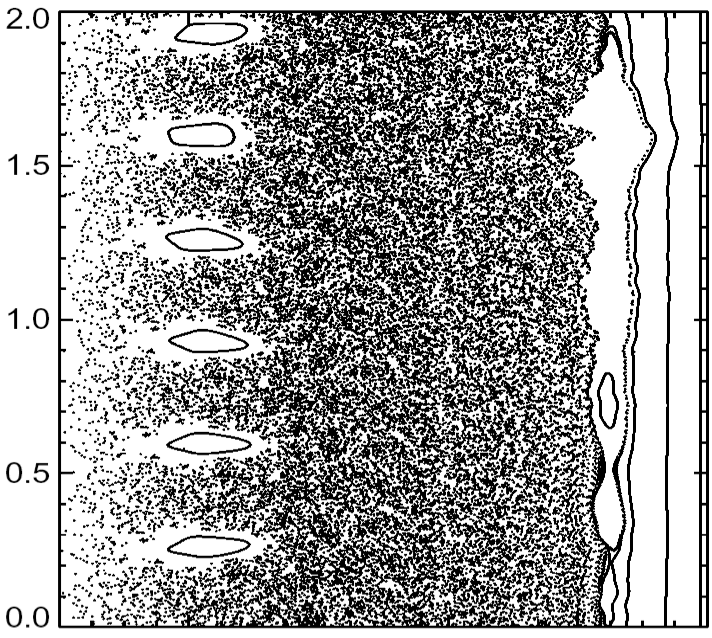 Measured energy transport consistent with computed chaotic field
Toroidal angle
center
edge
radius
Reconnection (or MSO) event
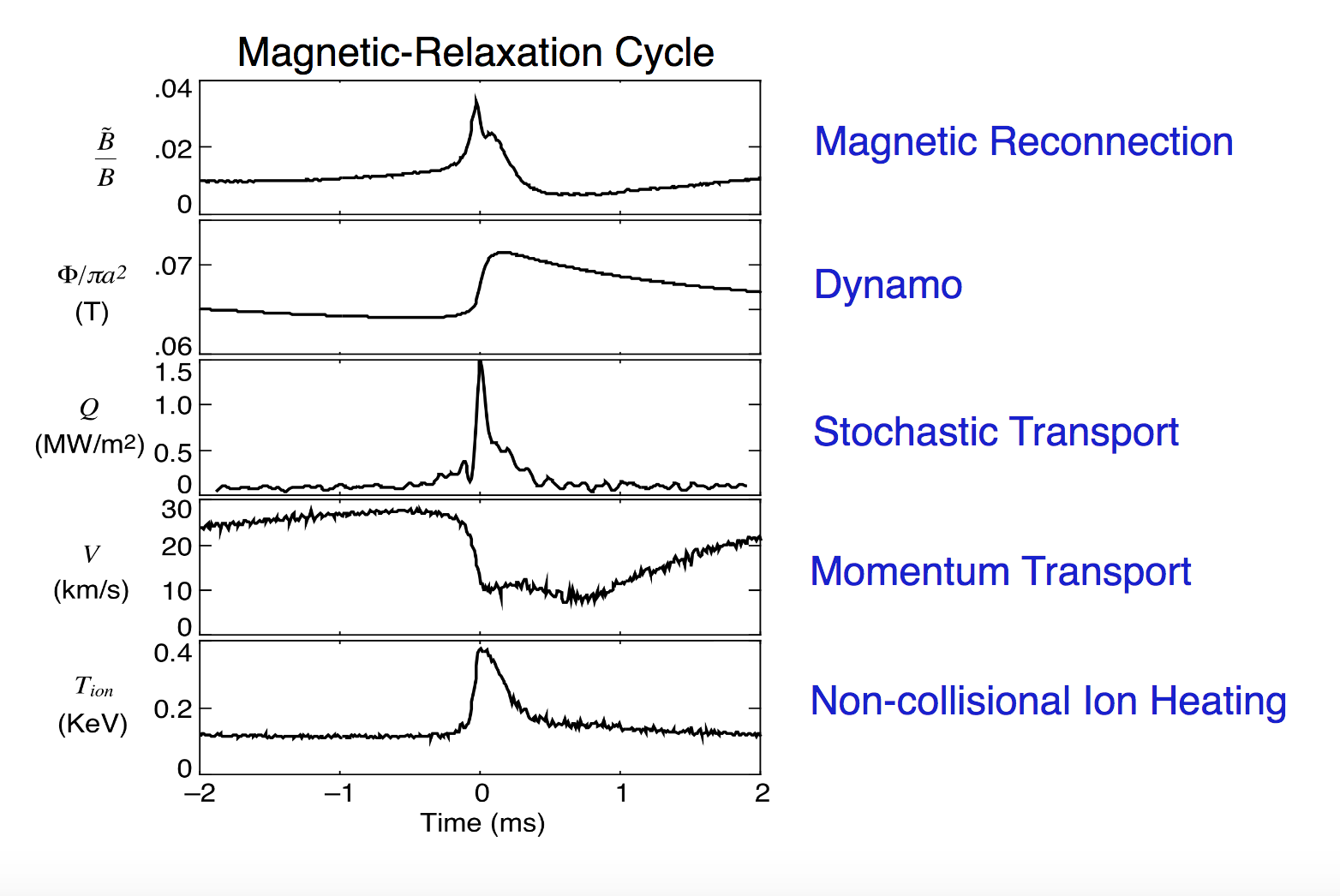 Toroidal rotation velocity
(km/s)
Momentum transport
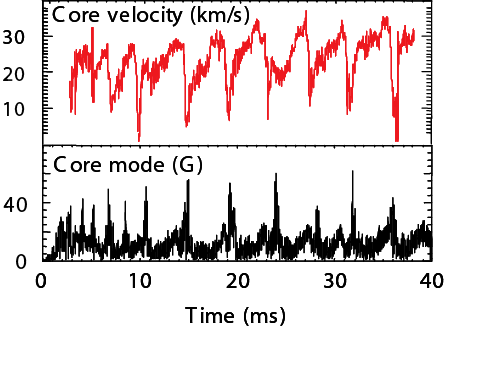 Sudden change in rotation correlated with reconnection

Rotation increases in edge (transport)

Why is momentum transported?
Momentum transport
Reynolds stress
Maxwell stress
(related to Hall dynamo)
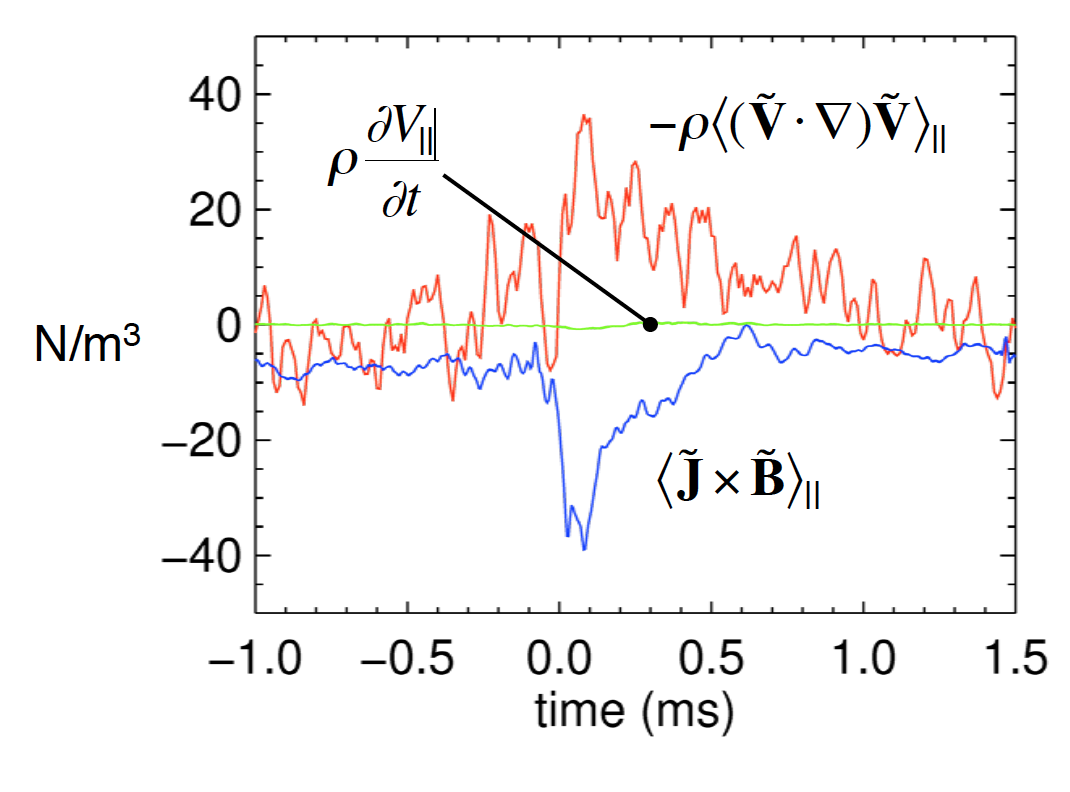 Terms measured
Both effects large and almost cancelling
Reconnection (or MSO) event
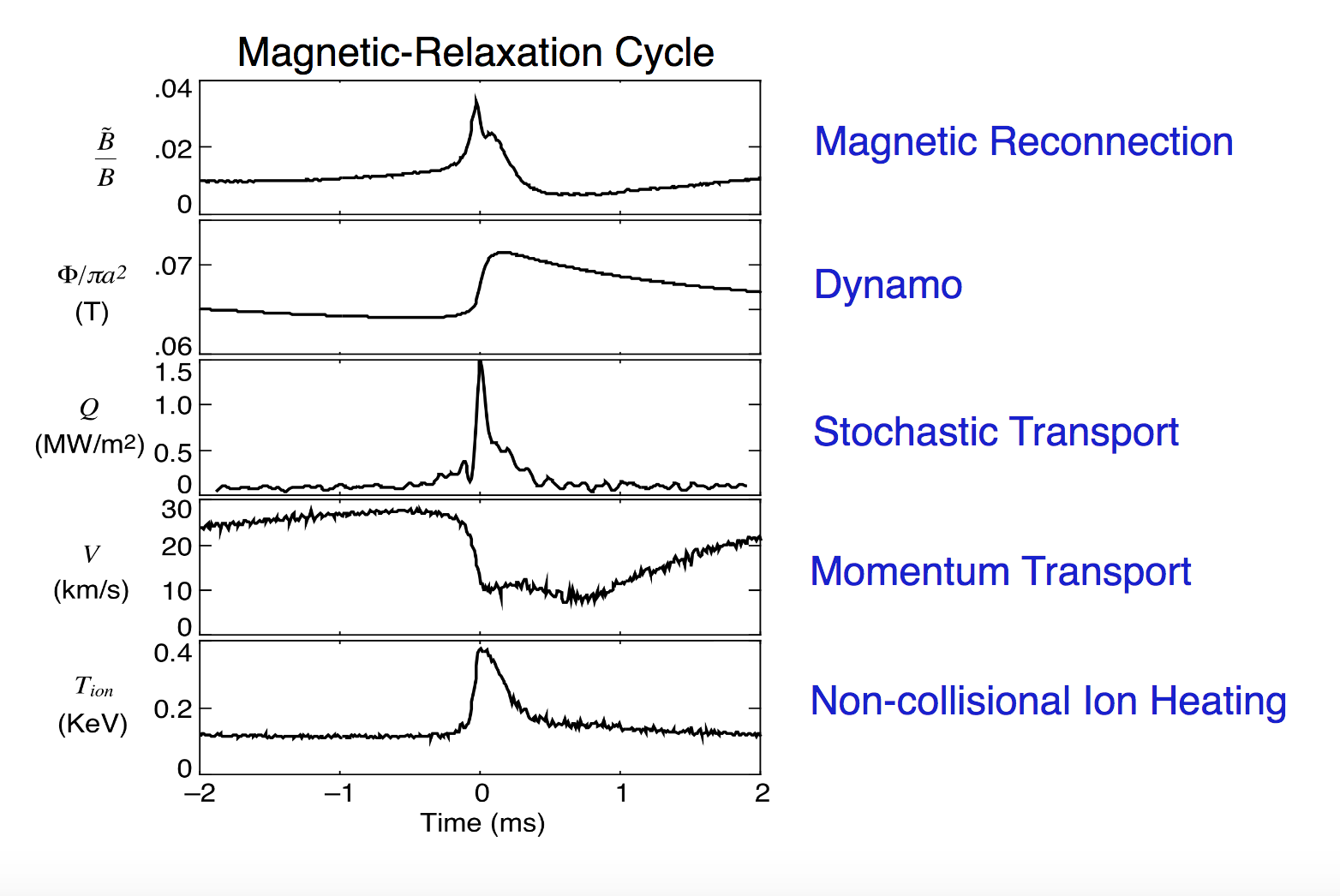 Ion temperature
Explanation of ion heating
?????????

Energy source in magnetic energy,
But transfer mechanism not yet known
Control of reconnection and MSO
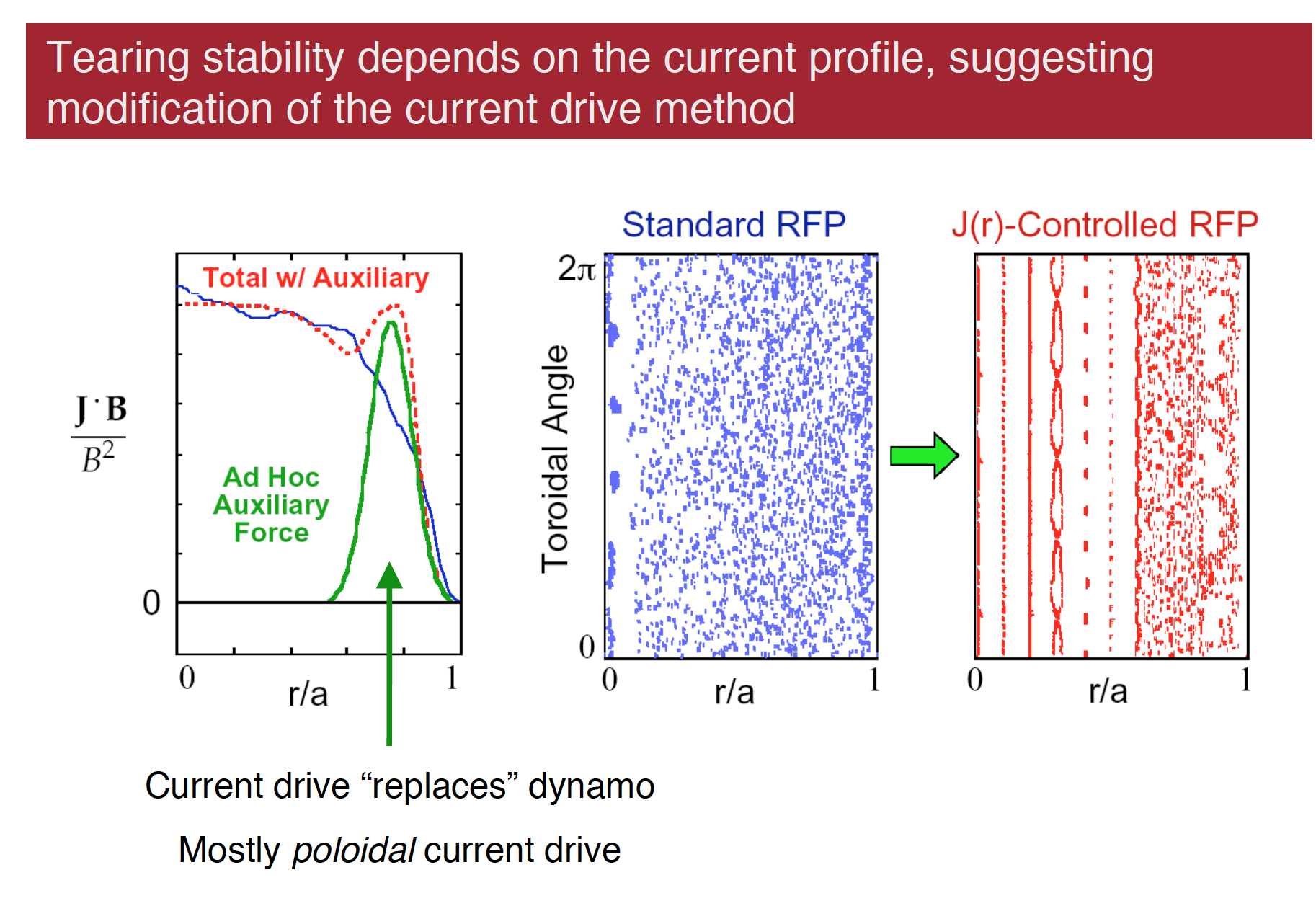 Suppress reconnection (tearing instability)  - by driving edge current to reduce dj/dr
Reconnection and ion heating suppressed
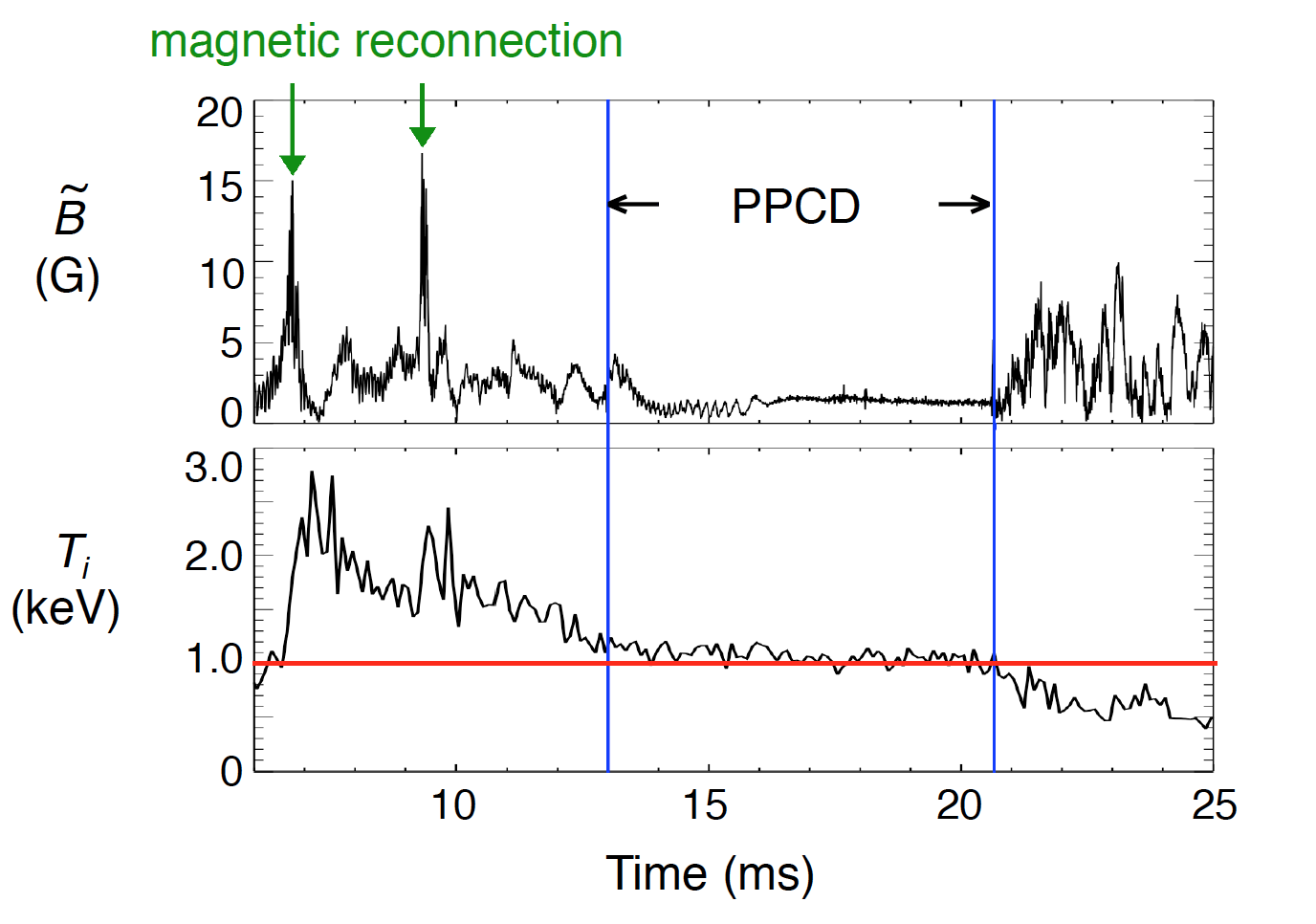 The dynamo disappears
With current control
Magnetic chaos and energy transport reduced
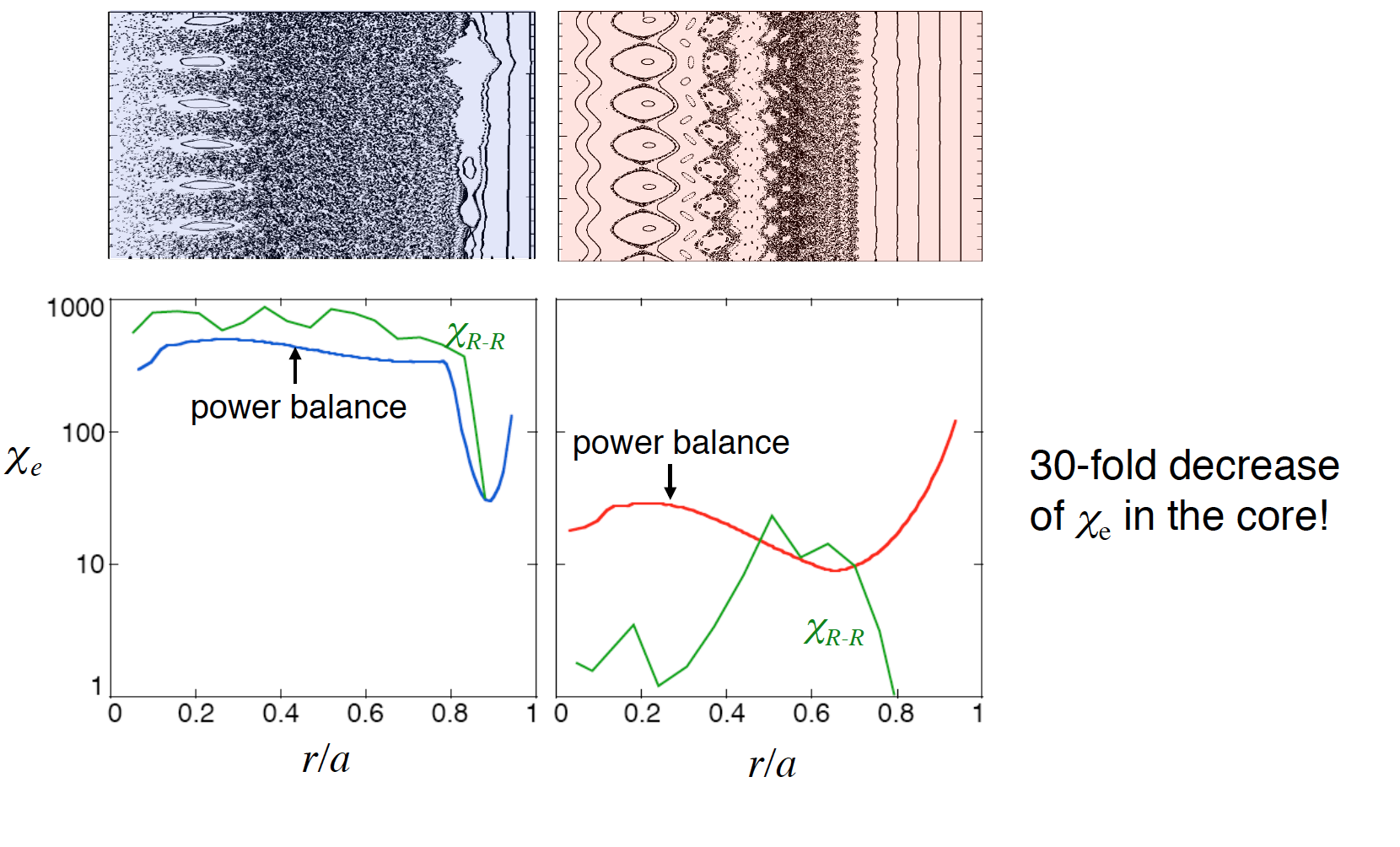 Electron thermal diffusivity
Basic reconnection experiments
Set up specifically to investigate reconnection in a controlled manner
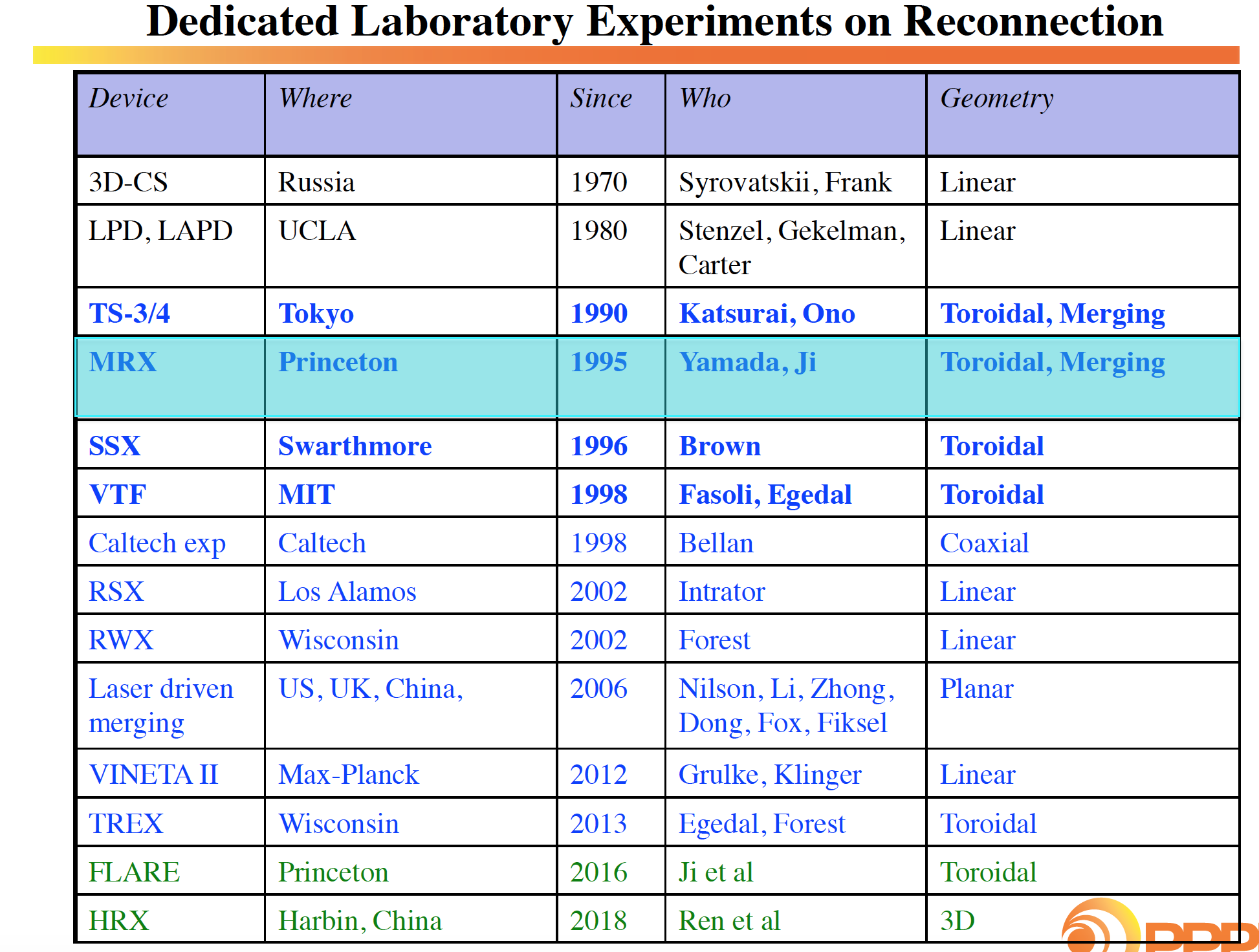 Magnetic Reconnection Experiment (MRX)
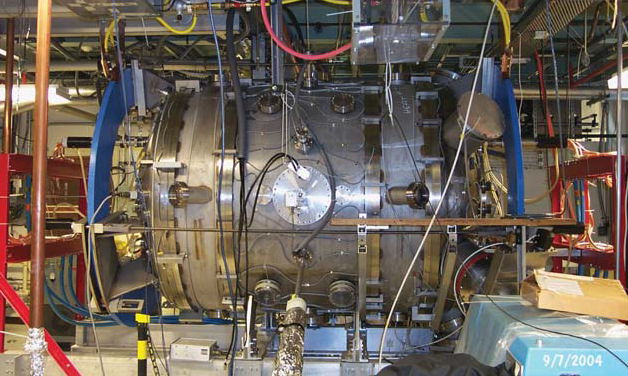 Experimental Setup in MRX
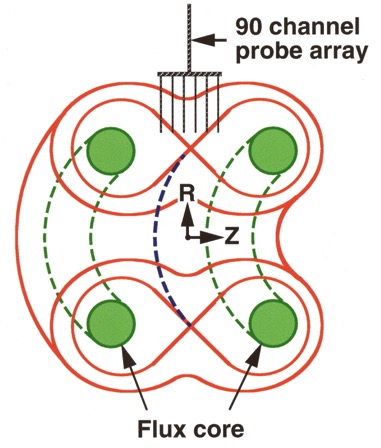 Toroidal current   - -> poloidal magnetic field
         in coil


Time-varying     - -> poloidal E field   ->  plasma
                                                                  poloidal current
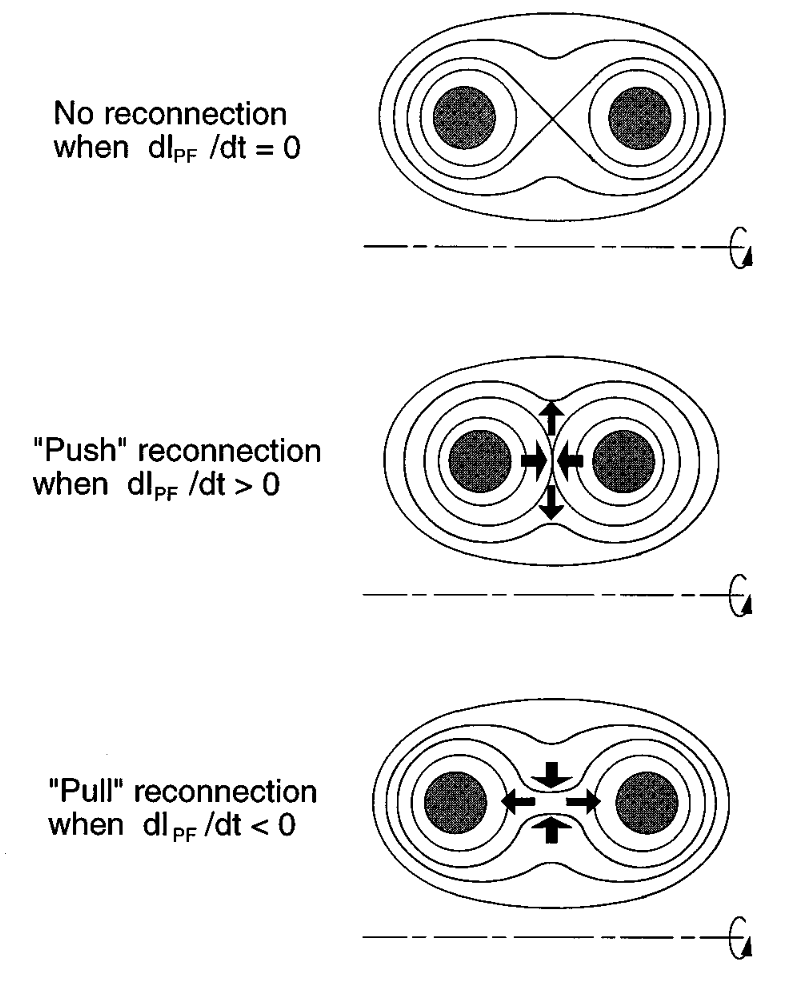 Driving reconnection
Details of reconnection measured
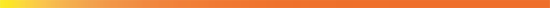 Experimentally measured flux evolution
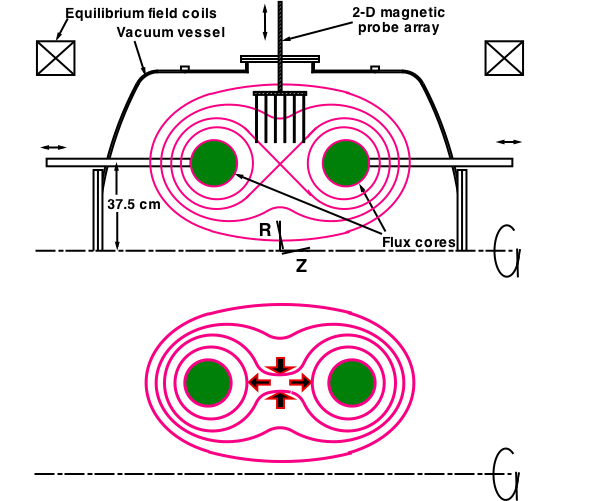 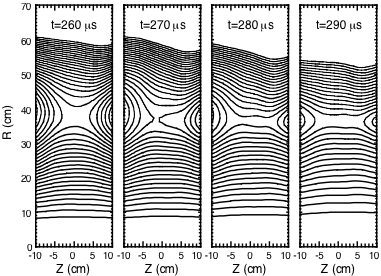 ne= 1-10 x1013 cm-3, 
Te~5-15 eV, 
B~100-500 G, 
S < 1000
Formation of current sheet
Measured transition from MHD to two-fluid regime
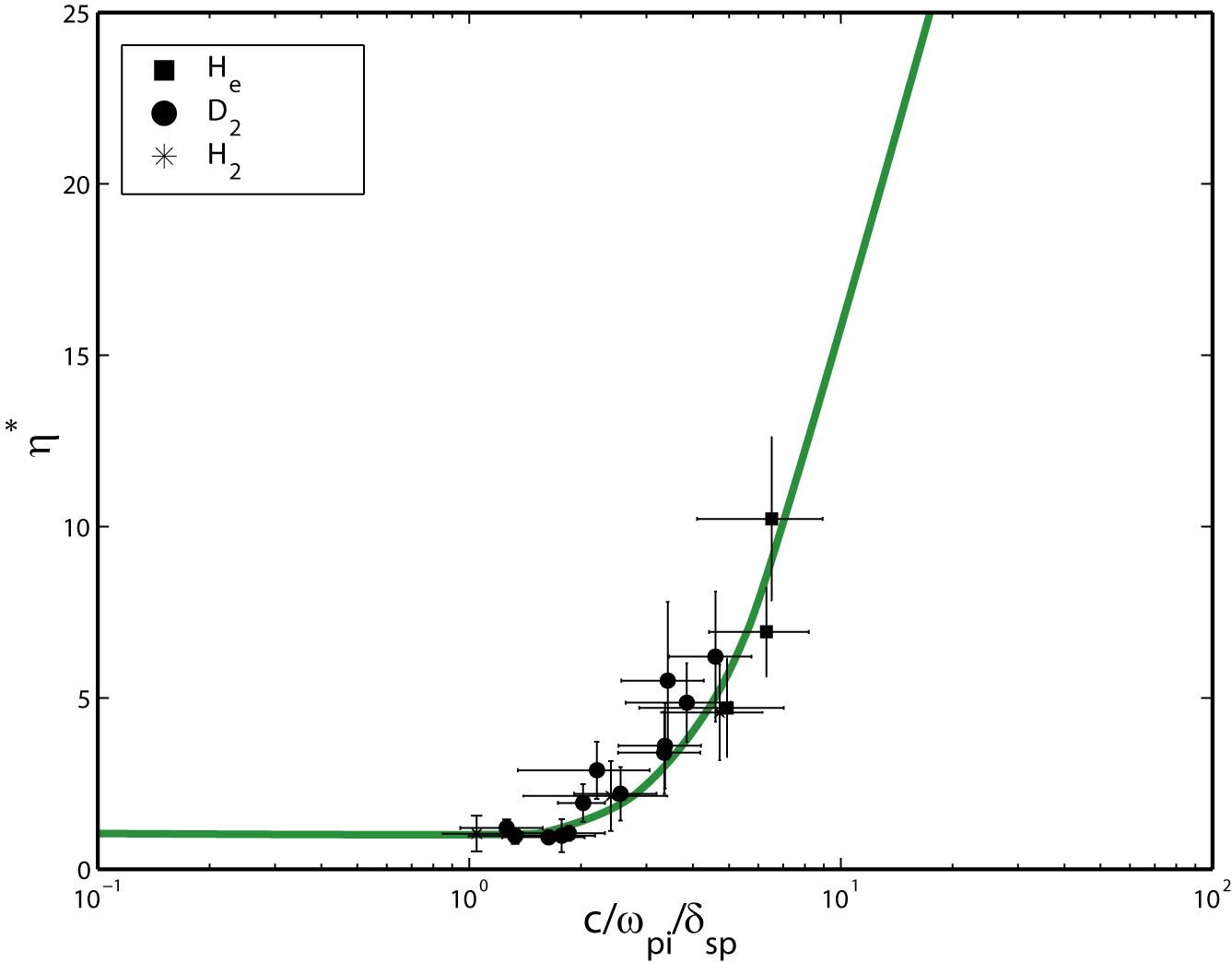 2-fluid
MHD
0.1                                1                              10
Observe field structure predicted by Hall effect (quadrupolar)
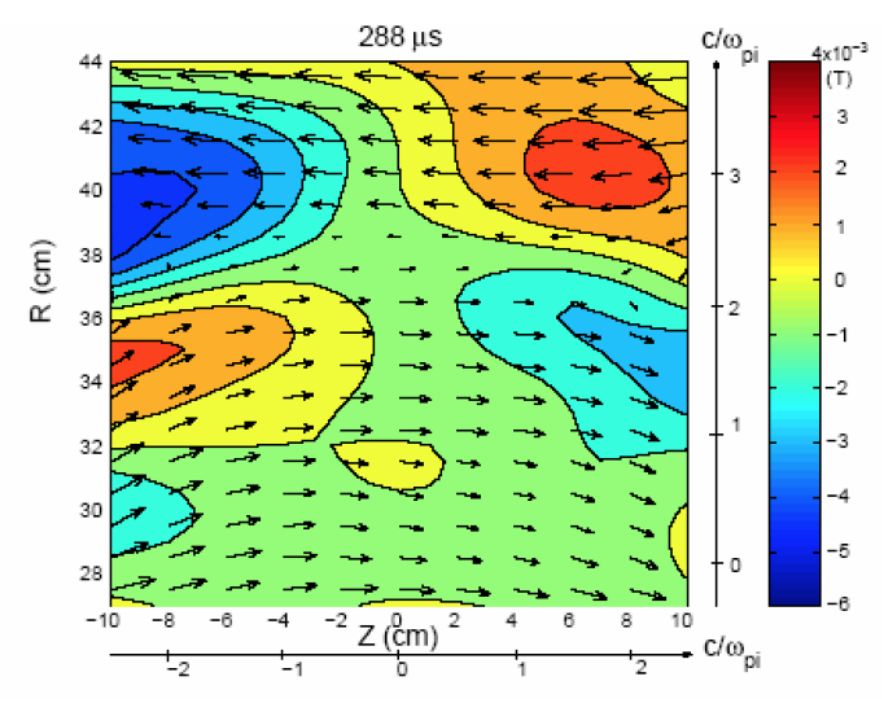 Electron and ion flow velocity measured
The Northern Lights
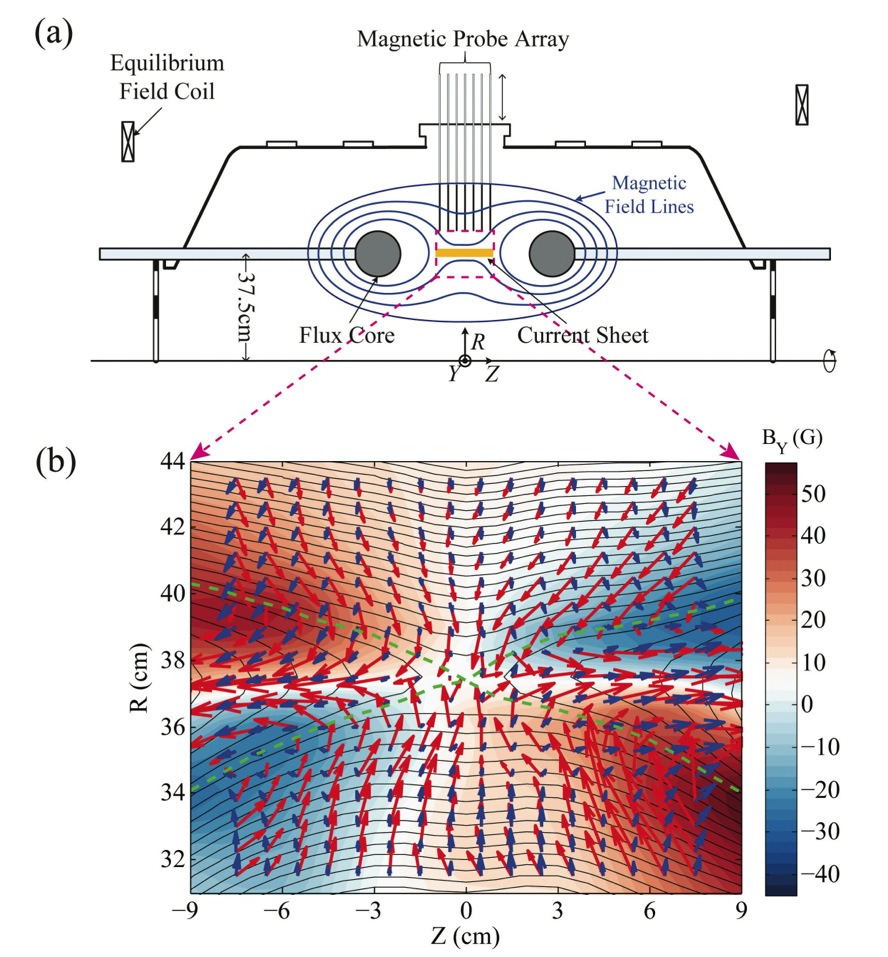 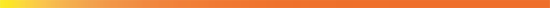 Electron and ion flow vectors
:
[Speaker Notes: 2]
plasma merging device(Tokyo)
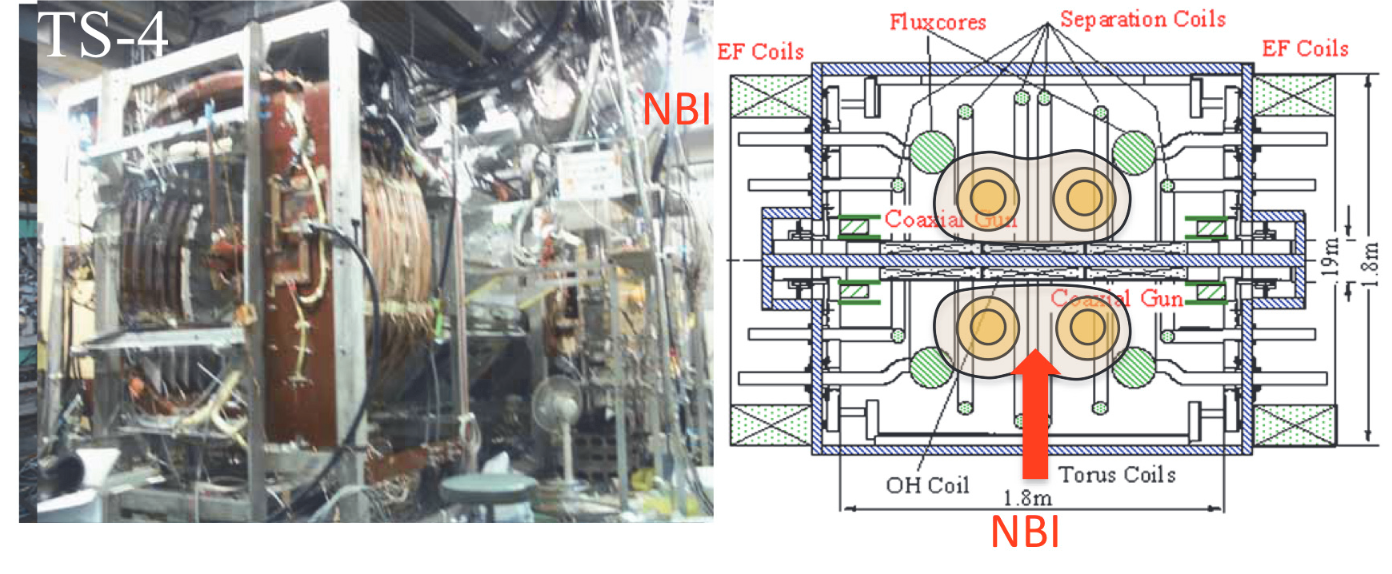 Strong ion heating during reconnection
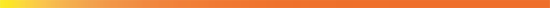 Yamada.APS.15
48
More experiments possibly for Friday lecture
High energy density physics (laser driven)

Liquid metal experiments for dynamo

Other new experiments: Wisconsin, Princeton…